Podpora profesního rozvoje učitelů Učitelské profesní standardy – zahraniční inspirace (angl.)
Karel Starý
UK v Praze PedF, Ústav výzkumu a rozvoje vzdělávání
Konference Poslanecká sněmovna PČR, 19. listopadu 2015
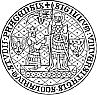 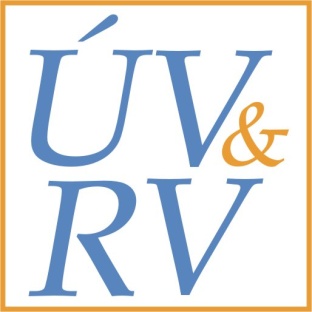 Obsah prezentace
Teoretické přístupy k hodnocení práce učitelů 
Aktuální procesy zavádění učitelských profesních standardů v anglosaských  zemích 
Několik podnětů k vývoji standardů v ČR
K profesnímu rozvoji je potřeba učitele vhodně motivovat
„v nerutinních povoláních je hlavním motorem vnitřní motivace založená na přesvědčení o vlastní autonomii a mistrovství, a na vědomí toho, že člověk dělá něco, co jej přesahuje.“ 
(M. Czikszenmihaly, 1975; D. Pink, 2009)
Teoretické přístupy k hodnocení kvality práce učitele
Podle: 
osobnostních kvalit a vztahu k profesi (Fenstermacher & Richardson, 2005; Day et al., 2007) 
výsledků žáků (Hanushek & Rivkin, 2010) 
tzv. učitelských standardů (Ingvarson & Hattie, 2008; Kennedy, 2010)
[Speaker Notes: (žákovské, kurikulární standardy?) – added value]
Dva typy učitelských standardů v anglosaských zemích
pro samostatné učitele – popisuje samostatný a plnohodnotný profesní výkon učitele, „minimální“ úroveň, kterou musí splňovat všichni učitelé.  

pro vynikající učitele v praxi – popisují excelentní výkon učitele jako úroveň, ke které se mohou ti nejlepší učitelé postupně dopracovat – „maximální“ úroveň.
[Speaker Notes: NBPTS; pozivní pro začínajíc nikdo nezpochybňuje]
Proces hodnocení vedoucí k získání statusu vynikajícího učitele vyžaduje
Standard - dokument; textový popis; příklady na videozáznamech 

Systém certifikace (atestace) – objektivní, nezávislý dlouhodobý, založený na důkazech z učitelské praxe učitele nikoli na kreditech za absolvované kurzy a školení
Motivy k zavádění standardů vynikajících učitelů (z angl.)
Poskytnout začínajícím učitelům profesní perpektivu a motivovat je pro vstup do profese
Motivovat učitele v praxi k profesnímu rozvoji 
Ocenit vynikající učitele  
Zvýšit kvalitu vzdělávacího systému
Aktuální stav učitelských standardů pro učitele v praxi
Anglie a Skotsko – oslabování role celostátně platných standardů v hodnocení práce učitelů

USA, Kanada – decentralizovaná stabilita

Austrálie – posilování role učitelských profesních standardů v zajišťování kvality vzdělávání
Argumenty pro omezování učitelských standardů v Anglii a Skotsku
politické rozhodnutí nové politické garnitury zdůvodněné tím, že status vynikajících učitelů získala i část učitelů, kteří jako vynikající nebyli vnímáni ostatními členy učitelské profese!

Neselhaly obsahové profesní standardy jako takové, nedostatky se projevily hlavně v procesech hodnocení.
USA – National Board for Professional Teaching Standards (NBPTS)
nezisková nestátní nezávislá organizace vzniklá s podporou Carnegie Foundation v roce 1987 v reakci na zprávu Nation at Risk: The Imperative for Educational Reform (1983) – popisující krizi statusu a atraktivnosti učitelské profese. 
procesem certifikace prošlo více než 100.000 učitelů a je uznáváno ve většině států USA.
[Speaker Notes: Velmi specifická situace; v mnohém inspirativní, ale jako celek jen obtížně přenosná do ČR]
Specifika certifikace NBPTS
Rozpracování až po úroveň „aprobace“ 
Kvalitní interní i externí evaluace systému
Nezávislost na státu (bez vazby na kariérní systém)  
Zapojení učitelů do tvorby a fungování systému – viz procedurální validita
Procedurální validita při tvorbě učitelských standardů (Ingvarson & Hattie, Eds., 2008)
Skupina tvůrců je administrativně nezávislá, s jasně vymezenými pravomocemi, složená z většinově z učitelů expertů, má výlučnou odpovědnost za výsledek. 
Obsahové standardy jsou dostatečně rozpracovány (elaborovány) a provázány s hodnotícími postupy a nástroji. 
Standardy jsou podrobeny vědecké oponentuře a vyjádření všech zájmových skupin.
Pracovní verze jsou opilotovány na dostatečně velkém vzorku a v reálném čase.
Austrálie – zdroje profesních standardů
Výzkum vlastních i zahraničních profesních standardů a metodologická vyspělost (Hattie; Ingvarson) 
Profesní standardy v některých státech (L3 CT v Západní Austrálii, New South Wales apod.) 
Celoaustralské standardy učitelů matematiky, angličtiny a přírodních věd (science)
Austrálie - systém profesních standardů dle autority
1 Graduate teacher – začínající u. odpovědnost mají fakulty připravující učitele  
2 Proficient t. – samostatný u. - hodnocení na úrovni jednotlivých států 
-------------------------------------------------
3 Highly Accomplished t. + 4 Lead t. – celonárodně provádí Australian Institute for Teaching and School Leadership AITLS
[Speaker Notes: 1 a 2 jsou založeny na formálním vzdělávání 3 a 4 nejsou]
InSight - projekt ověřování celoaustralských učitelských standardů (2013-2015)
Změna politické garnitury nevedla ke zrušení, ale provádí se rozsáhlý výzkum:
4 skupiny respondentů: 
Začínající učitelé 
Učitelé v praxi 
Ředitelé 
Vzdělavatelé učitelů
[Speaker Notes: Každý se vyjadřuje k trochu jiným standardům, ale pre-service k celku !!!]
Průběžné výsledky 2014 (výběr)

93 % ředitelů a 81 % učitelů v praxi věří, že navržené Standardy jsou důležité pro rozvoj profese učitele.
80 %  ředitelů a 63 % učitelů v praxi souhlasí, že Standardy povedou ke zlepšování vzdělávacích výsledků žáků.
81 % učitelů v praxi důvěřuje využívání Standardů a 54 % jej již nyní používá.
Zahraniční inspirace
Zavedení systému hodnocení podle učitelských standardů je dlouhodobá záležitost. 
Standardy musí být rozpracovány pro různé úrovně (samostatný x vynikající); do různé míry elaborace (jádrové – obsahové – výkonové).  
Aby učitelské standardy mohly dobře fungovat, musí je učitelé přijmout za vlastní.
Použitá literatura
Berliner, D. C. (2005). The near impossibility of testing for teacher quality. Journal of Teacher Education, 56(3), 205–213. 
Csikszentmihalyi, M. (1975). Beyond Boredom and Anxiety: Experiencing Flow in Work and Play. San Francisco: Jossey-Bass. 
Day, Ch., Sammons, P., Stobart, G., Kington, A., & Gu, Q. (2007). Teachers Matter. Maidenhead: Open University Press. 
Fenstermacher, G. D., & Richardson, V. (2005). On making determinations of quality in teaching. Teachers College Record, 107(1), 186–213.
Hanushek, E. A., & Rivkin, S. G. (2010). Generalizations about using value-added measures of teacher quality.  American Economic Review, 100(2), 267–271.
Ingvarson, L. C., & Hattie, J. (Eds.) (2008). Assessing teachers for professional certification: The first decade of the National board for professional teaching standards. Advances in program evaluation (s. 313–344). Bingley: Emerald. 
Ingvarson, L. C., & Kleinhenz, E. (2006). Standards for advanced teaching. A review of national and international developments. Canberra: Australian Institute for Teaching and School Leadership. 
Kennedy, M. (Ed.) (2010). Teacher assessment and the quest for teacher quality: A handbook.  San Francisco: Jossey–Bass.
Pink, D. H. (2009). Drive: The surprising truth about what motivates us. New York: Riverhead Books.
Timperley H. (2008). Teacher professional learning and development. Belley: UNESCO IBE.